Functional Testing Working Group – Kickoff Meeting
DMSC
12/2/22
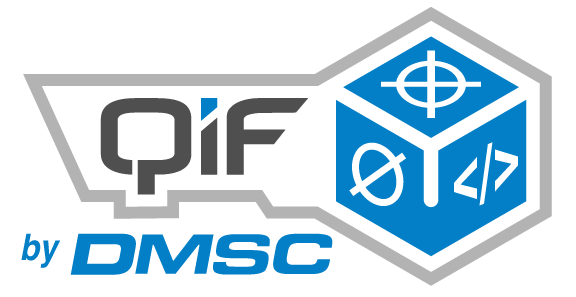 qifstandards.org
Introductions / Attendance
Sam Gambrell
Mark T
Frank @ Deltek + TIP
Daniel Campbell
What are we trying to do?
Determine what enhancements are needed to QIF to allow for the capture of functional testing requirements and results.

What is functional testing?
Validating that a product is performing to the required specifications (engineering requirements).

TODO
- Develop a working group charter
Current Workflow
Test Procedure
Document
Test Results
Form
Engineering Requirements
Specification
Drawing Notes
Current QIF CoreWill/should it fit this model?
Feature values
Actual value
How to capture
Feature location
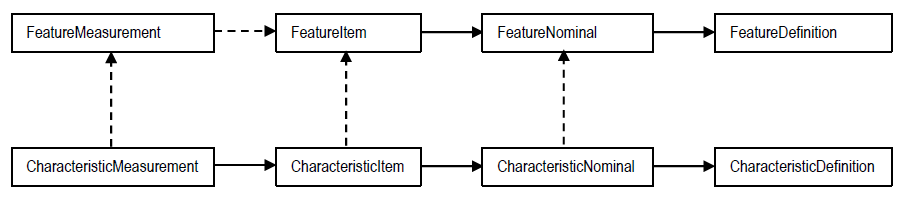 Apply to individual features
Unique data
Evaluated value
Shareable data
Test Results
What do we need to be measuring and evaluating?  Can we compile a list of examples?
Simple indicators (pass/fail)
Temperature falling within a range
Amount of time required to perform an action
Leak check, min pressure over a duration of time
Electrical testing
…
Test Results Continued
Measurements seem to occur at stages/phases of the product (ex: after pressurizing port A to X psi), capturing the stage?
Will need to expand the current file unit types (next slide), what units to include?
Documenting the equipment that was used, expanding resources?
File Units
Missing SI Units
Electrical Current
Luminous Intensity
Amount of Substance
Other missing units?

How to manage derived units?
Current
Area
Angular
Force
Linear
Mass
Pressure
Speed
Temperature
Time
Testing data can be large
You wouldn’t try to hold a 1 million points mesh as an XML file, why would you want to store a 2 hour test with 10 inputs that have a 120 hz sample rate?
QIF to help summarize results?
Ability to reference back to source data?
What is the non-contact group doing to address a similar situation with point clouds
Test Procedure
Can QIF Planning be used to generate test instructions?
If not, what is missing?
Stages/Phases of the product during testing, captured in both the feature and the planning?
Engineering Requirement
Current GD&T references surfaces/faces on the CAD geometry
How do we tie back to the driving requirement?  What formats are they in?  Do we want them in?
Document name, version, and section?
UUID for document and location in document?
SysML data that can be digitally extracted?
Homework
Develop working group charter
Start identifying what data we want collected during a functional test
Determine next meetup time
Start with model based characteristics did for their working group – sharepoint
Next meeting, not Friday – send to Mark T